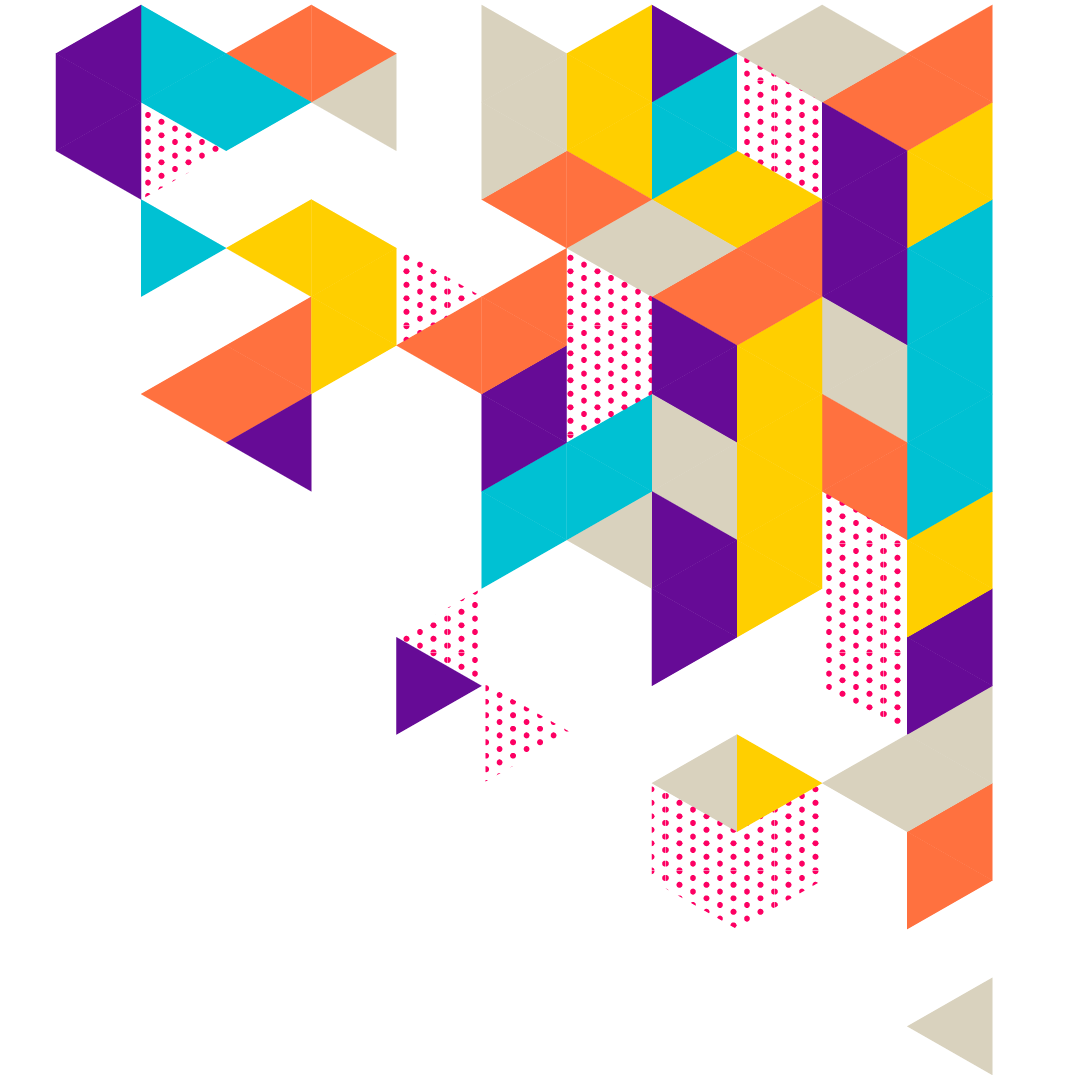 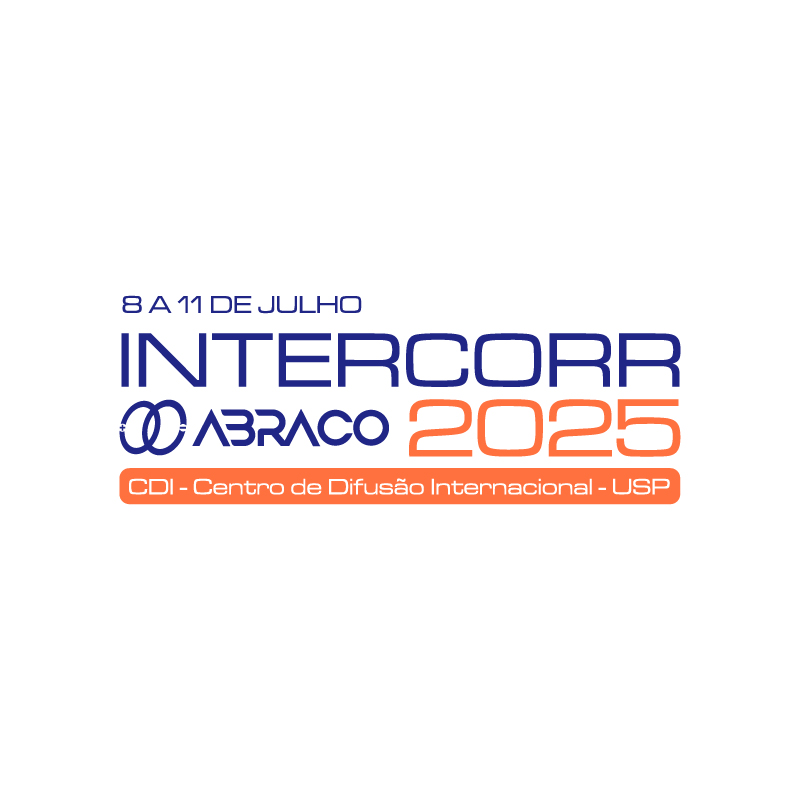 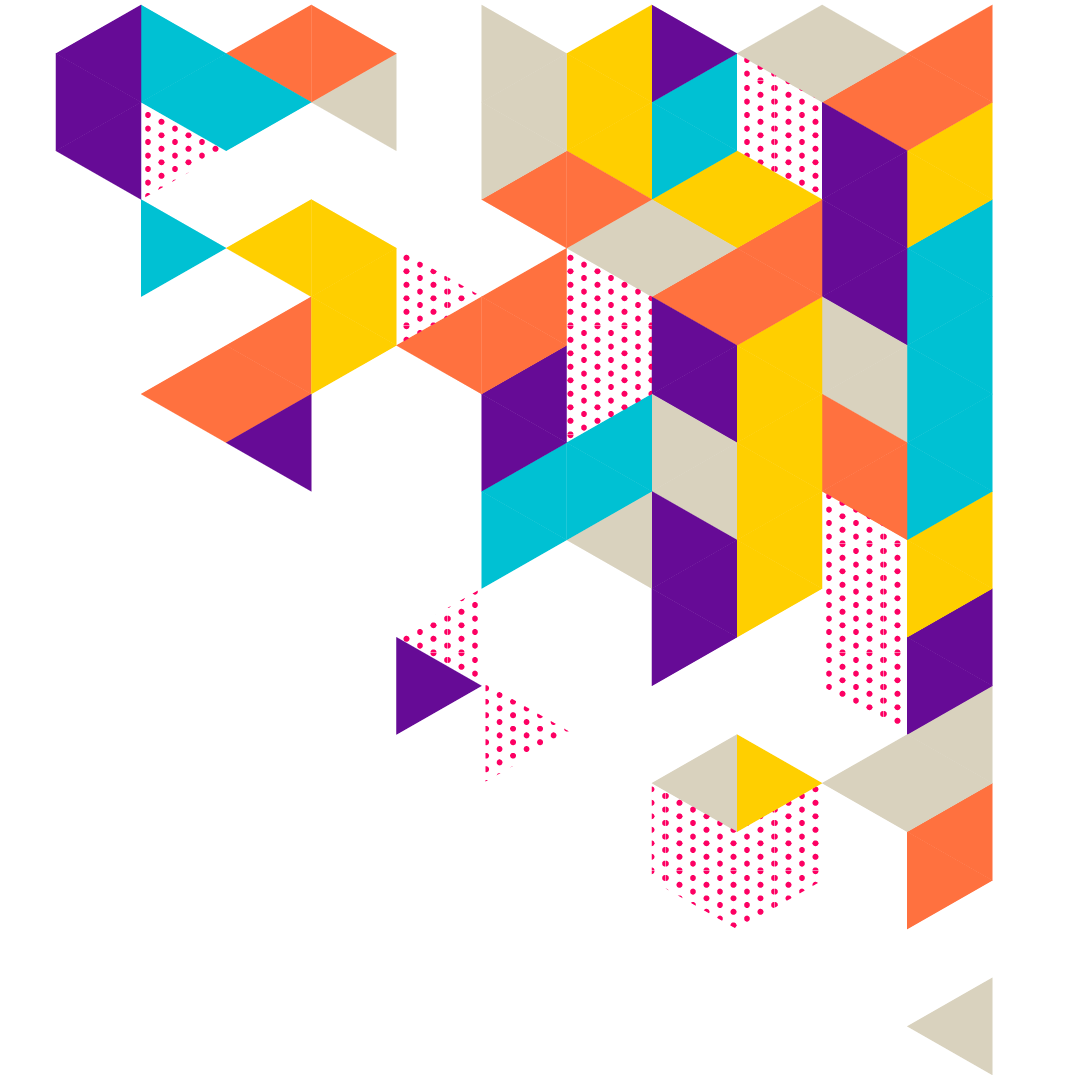 TÍTULO DA APRESENTAÇÃO / PRESENTATION TITLE
Nome e empresa do apresentador
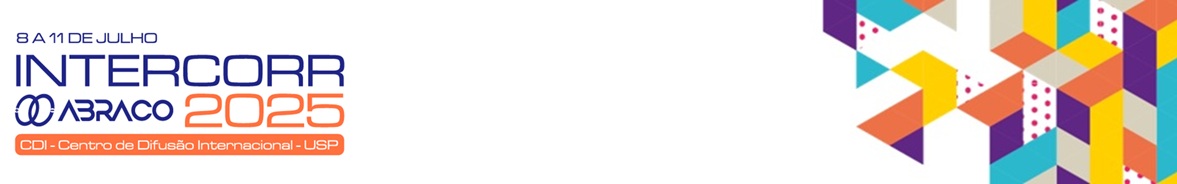 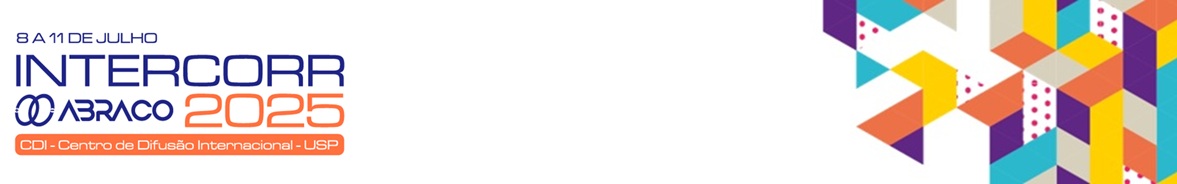